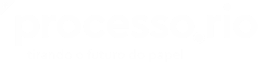 Acumulação de Cargos
Servidor
Caso não exista processo de Acumulação anterior, segue item 1
Caso exista processo físico anterior de Acumulação, segue item 2
Abertura de novo Processo de Acumulação de Cargos
       1.1 Servidor da SMS e SME comparecem ao RH Setorial para entrega dos documentos abaixo. Os servidores dos demais Órgãos entregam a documentação na Gerência de Acumulação da SUBGGC: 
Requerimento padrão preenchido e assinado (vide obs. a)
Declaração de carga horária das duas matrículas (vide obs. b)
Cópia do contracheque, caso acumule com Ente Externo

FP/SUBGGC/CGRH/CTCAA/GAA

        1.2 Digitaliza os documentos acima e autua processo no Processo.Rio
Classificação: 00.02.20.11	ADMINISTRAÇÃO GERAL: GESTÃO DE PESSOAS: PROVIMENTO, MOVIMENTAÇÃO E VACÂNCIA: ACUMULAÇÃO DE CARGO PÚBLICO
Acesso: Limitado entre Lotações
Digitalização de documentos – vide item 3
	
        1.3 Gera protocolo no Processo.Rio e entrega ao servidor
        1.4 Analisa o mérito e elabora despacho sobre a licitude/ilicitude da acumulação
        1.5 Junta PDF com a publicação do D.O.
        1.6 Tramita processo para o RH Setorial do servidor para ciência e arquivamento
Processo Físico anterior de Acumulação:						     		 2.1 Servidor comparece ao RH setorial com os documentos elencados no item 1 para abrir seu processo de acumulação
      2.2 RH providencia a digitalização dos documentos trazidos pelo servidor
      2.3 RH providencia o encerramento do processo físico e sua digitalização (a digitalização de processo físico deve ser precedida de seu encerramento com Termo específico, conforme orientações no link https://processo.rio/wp-content/uploads/2022/02/Digitalizacao-de-processos-e-expedientes_20220217.pdf)
      2.4 RH autua processo no Processo.Rio e anexa os PDF`s dos novos documentos trazidos pelo servidor
      2.5 RH arquiva o processo físico, que aguardará temporalidade para destinação aplicável
      2.6 RH tramita o processo para análise da FP/SUBGGC/CGRH/CTCAA/GAA, e o fluxo recomeça conforme item 1.4

Tratamento de Documentos Originais
      3.1 O documento apresentado em meio físico deve ser digitalizado no ato do protocolo e o original devolvido ao interessado
     3.2 Não havendo possibilidade da digitalização no ato do protocolo, esta deve ser feita em até 5(cinco) dias
     3.3 Caso não haja possiblidade de devolver o documento original, este deve ser mantido em guarda da unidade administrativa conforme a tabela de temporalidade
     3.4 Para mais informações, consulte o art. 41 do Decreto Rio nº 48.972/2021 e o guia no link https://processo.rio/wp-content/uploads/2022/02/Digitalizacao-de-processos-e-expedientes_20220217.pdf
Observações:

(a) O requerimento será modelo criado no Processo.Rio para solicitação direta no sistema
(b) A declaração será modelo criado no Processo.Rio. Em caso de Ente Externo, o documento sempre será incluído em PDF